Figure 1. (A) Optical imaging map. The darkened area shows the decrease in light reflectance (620-nm wavelength) from ...
Cereb Cortex, Volume 17, Issue 4, April 2007, Pages 942–950, https://doi.org/10.1093/cercor/bhl005
The content of this slide may be subject to copyright: please see the slide notes for details.
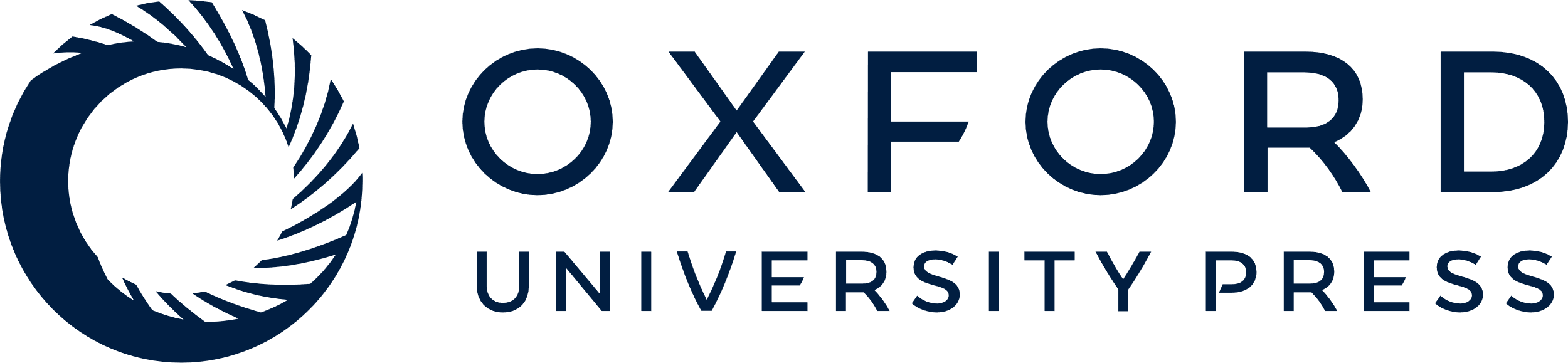 [Speaker Notes: Figure 1. (A) Optical imaging map. The darkened area shows the decrease in light reflectance (620-nm wavelength) from prestimulation level in response to electrical forepaw stimulation. The white circle with a dashed line represents activation focus (∼1-mm diameter). The localized activation focus was consistently observed in all animals. The stimulation-induced reflectance change (ΔR/R) in the activation focus was ∼0.2%. (B) Probe locations for recording of evoked FP and CBF at the activation focus. The distance between the microelectrode insertion and LDF probe was ∼0.5 mm. (C) Definition of stimulation parameters and calculation of evoked FP and CBF. Ten rectangular pulses of electrical stimulation were induced with varying 1) pulse width, 2) current, and 3) onset-to-onset interval. The amplitude of the evoked FP was measured from minimal peak to maximal peak. The summation of evoked FP (∑FP) was then calculated to sum all amplitudes of 10 consecutive evoked FPs (FP1 + FP2 + … + FP10). The evoked CBF (integral CBF) was calculated to integrate the area of mean CBF response curve bounded from the time-to-onset to the time-to-termination of mean CBF curves (See text in detail).


Unless provided in the caption above, the following copyright applies to the content of this slide: © The Author 2006. Published by Oxford University Press. All rights reserved. For permissions, please e-mail: journals.permissions@oxfordjournals.org]